Multiplication Card Game Introduction Slide
Kentucky Family Math Night Game
Multiplication Card Game
Recommended for Grades 4-5
This game will help your student build fluency with multiplication facts.

Kentucky Academic Standards for Mathematics Connections:
Fourth grade Number Operations in Base Ten
KY.4.NBT.5 Multiply whole numbers 
Up to four-digit number by a one-digit number 
Two-digit number by two-digit number Multiply using strategies based on place value and the properties of operations. Illustrate and explain the calculation by using equations, rectangular arrays and/or area models.
Fifth grade Number Operations in Base Ten
KY.5.NBT.5 Fluently multiply multi-digit whole numbers (not to exceed four-digit by two-digit multiplication) using an algorithm.
Standards for Mathematical Practice: 
MP.2 Reason abstractly and quantitatively. 
MP.5 Use appropriate tools strategically. 
MP.7 Look for and make use of structure.
Multiplication Card Game – Instructions
Multiplication Card Game - Instructions
Players: Two or more
Goal: Practice building fluency with multiplication facts.
Online Activity Instructions 
Start on a Multiplication Card Game Slide
Each player takes two cards and multiplies the numbers on the cards.
All players then say the product (the result of the multiplication) out loud.
The player with the largest product wins.
The winner takes all the cards.
If a player gives the wrong product, he/she loses the hand.
If the products are the same, the cards stay on the table and the players do another round.
The game is over when all the cards are used. The player with the most cards wins.
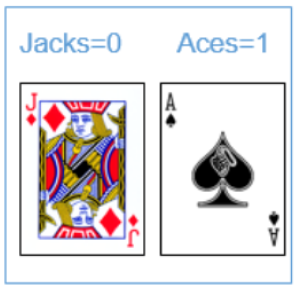 Activity Instructions with Cards at Home
Remove the Queens and Kings from the deck of cards. A Jack with represent a 0 and an Ace will represent a 1.
Set the deck face down in the middle of the table.
Each player takes two cards and multiplies the numbers on the cards.
All players then say the product (the result of the multiplication) out loud.
The player with the largest product wins.
The winner takes all the cards.
If a player gives the wrong product, he/she loses the hand.
If the products are the same, the cards stay on the table and the players do another round.
The game is over when all the cards are used. The player with the most cards wins
Multiplication Card Game – Family Prompts
Multiplication Card Game – Family Prompts
Ask any of the following questions as you play the game.
Family Prompts 
If your children get stuck on a multiplication problem, give them some time and tools like the multiplication table to find the right product.
Can you explain how you solved the problem? How can you check this?
How might you use one of the previous hands to help you begin this one?
How could you use manipulatives or a drawing to show your thinking?
Multiplication Card Game – Board 1
Multiplication Card Game
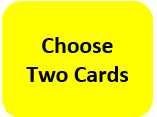 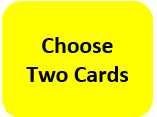 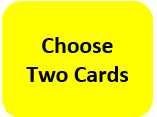 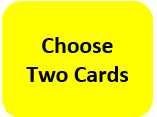 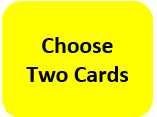 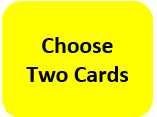 Instructions: Delete Yellow Cover to “Choose Two cards”. Move cards to playing area below.
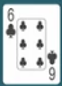 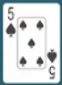 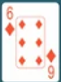 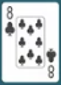 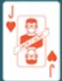 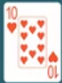 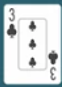 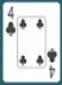 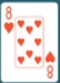 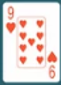 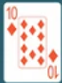 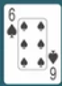 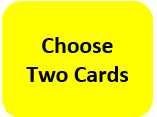 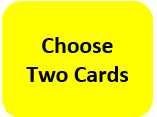 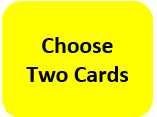 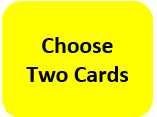 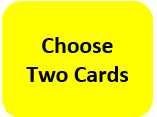 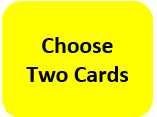 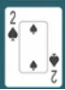 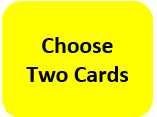 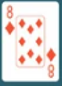 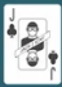 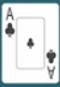 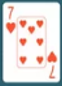 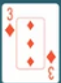 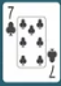 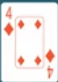 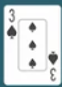 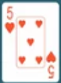 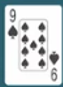 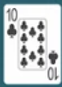 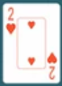 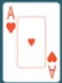 Name Player 2
Name Player 1
Family Prompt
How could you use manipulatives or a drawing to show your thinking?
Multiplication Card Game – Board 2
Multiplication Card Game
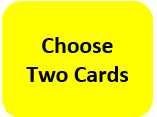 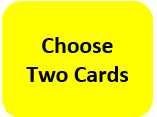 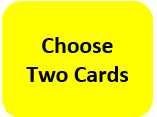 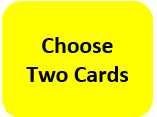 Instructions: Delete Yellow Cover to “Choose Two cards”. Move cards to playing area below.
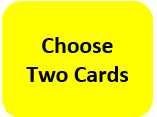 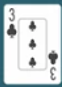 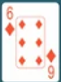 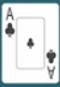 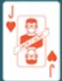 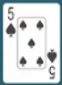 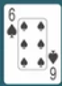 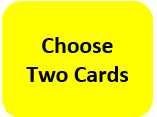 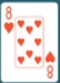 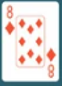 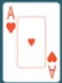 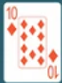 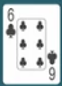 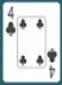 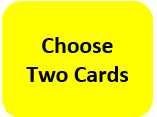 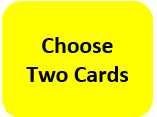 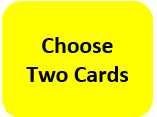 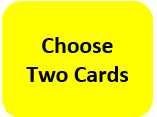 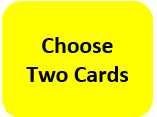 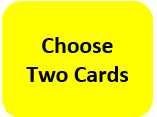 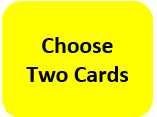 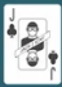 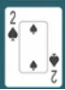 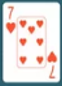 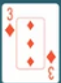 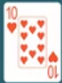 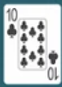 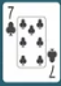 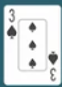 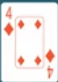 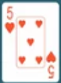 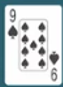 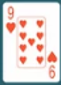 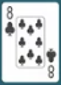 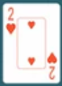 Name Player 2
Name Player 1
Family Prompt
Can you explain how you solved the problem? How can you check this?
Multiplication Card Game – Board 3
Multiplication Card Game
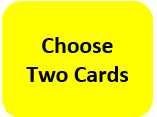 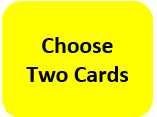 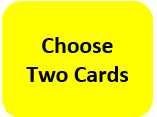 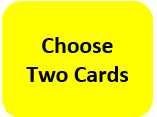 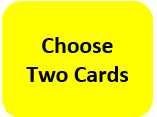 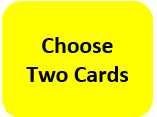 Instructions: Delete Yellow Cover to “Choose Two cards”. Move cards to playing area below.
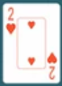 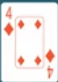 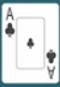 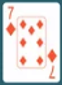 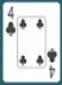 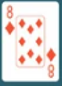 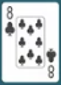 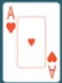 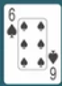 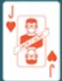 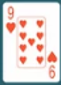 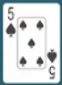 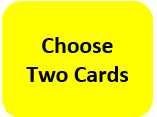 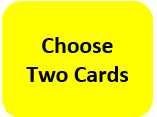 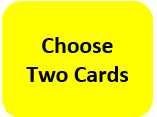 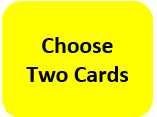 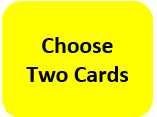 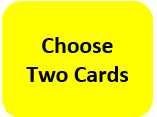 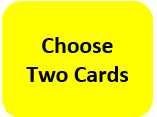 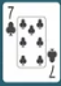 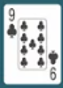 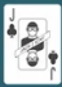 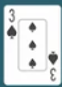 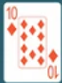 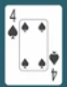 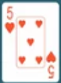 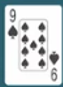 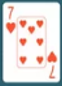 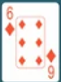 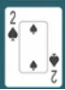 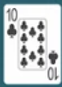 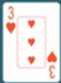 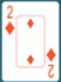 Name Player 2
Name Player 1
Family Prompt
How might you use one of the previous hands to help you begin this one?
Multiplication Card Game – Board 4
Multiplication Card Game
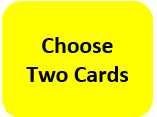 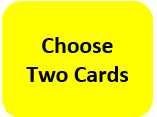 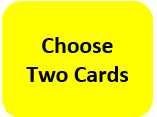 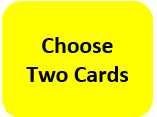 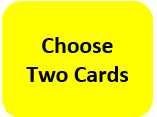 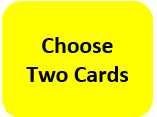 Instructions: Delete Yellow Cover to “Choose Two cards”. Move cards to playing area below.
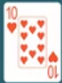 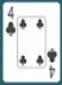 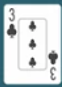 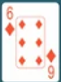 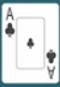 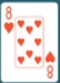 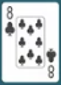 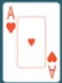 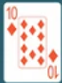 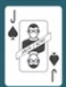 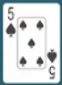 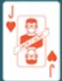 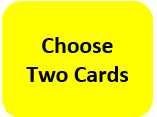 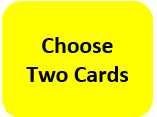 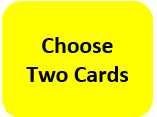 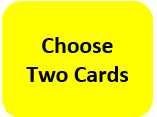 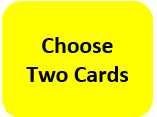 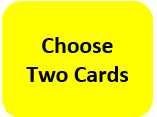 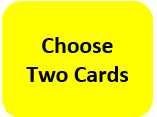 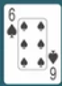 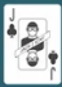 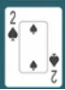 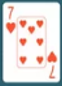 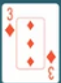 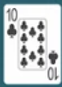 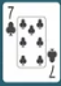 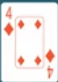 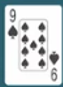 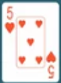 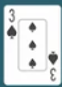 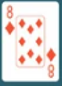 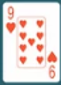 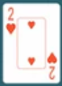 Name Player 2
Name Player 1
Family Prompt
If your children get stuck on a multiplication problem, give them some time and tools like the multiplication table to find the right product.
Multiplication Card Game – Extra Cards
Multiplication Card Game – extra cards
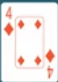 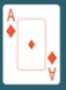 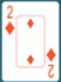 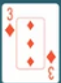 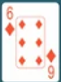 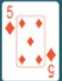 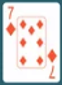 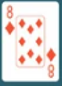 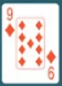 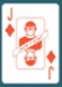 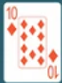 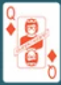 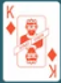 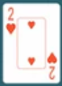 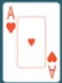 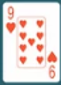 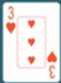 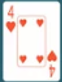 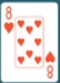 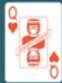 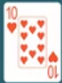 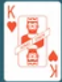 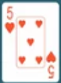 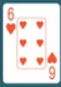 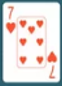 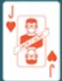 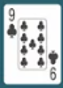 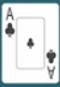 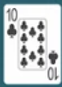 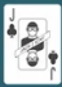 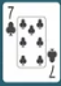 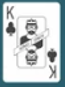 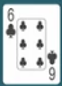 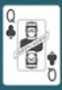 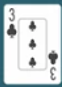 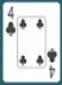 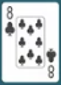 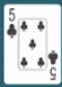 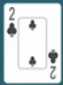 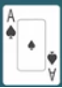 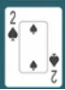 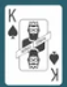 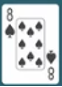 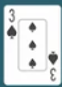 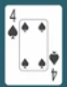 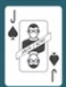 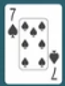 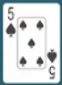 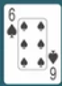 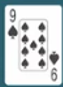 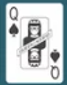 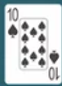 Extra card deck
Multiplication Card Game Closing Slide
Kentucky Family Math Night Games
Multiplication Card Game
Thank you for playing!

Access more digital family math games at:
https://www.education.ky.gov/curriculum/conpro/Pages/family_math_games.aspx